categorical predictors(the end, sort of)
February 14, 2024
writing about results
Three pairwise comparisons were executed by orthogonal contrasts. To control the Type I error rate, a Bonferroni-corrected α = .05/3 = .017 was used. The imagery group (M = 12) had significantly better memory than the control group (M = 6), t(27) = 3.48, p = .001. The rhyme group (M = 10) had non-significantly better memory than the control group (M = 6), t(27) = 2.32, p = .03. The imagery and rhyme groups also did not differ significantly, t(27) = 1.16, p = .26.
[Speaker Notes: adjusting alpha vs adjusting p-values]
or ...
Three pairwise comparisons were executed by orthogonal contrasts. To control the Type I error rate, Bonferroni-corrected p-values were used with α = .05. The imagery group (M = 12) had significantly better memory than the control group (M = 6), t(27) = 3.48, p = .005. The rhyme group (M = 10) had non-significantly better memory than the control group (M = 6), t(27) = 2.32, p = .085. The imagery and rhyme groups also did not differ significantly, t(27) = 1.16, p = .77.
[Speaker Notes: adjusting alpha vs adjusting p-values]
a little theory
reminders about SSE and SSR
reminders about SSE and SSR
reminders about SSE and SSR
these SS values have aliases  in the context of ANOVA
now MSs
finally the F-ratio
what contributes to the F-ratio?
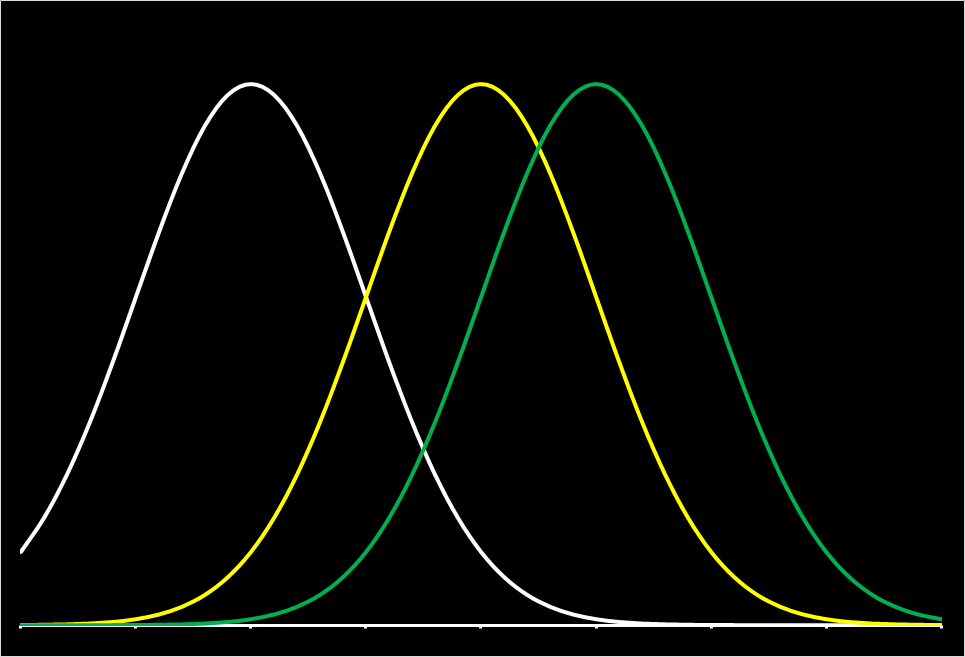 what contributes to the F-ratio?
why does this matter?
power analysis
for three or more groups, you have choices to make
one (sub-optimal) choice is to power the ANOVA
you’ll probably use f2 to do this
better is to power particular contrasts, whether they be pairwise comparisons of more complex comparisons
you can use f2 here as well
for pairwise comparisons, you can use Cohen’s d (in G*Power, at least)
effect sizes can be converted (see here)
there are lots of resources and packages (e.g., Superpower)
recommendations
read widely in your field to know what is standard now
are ANOVAs still being done with post-tests?
are models being fit with some sort of coding?

if you do not create your own predictors, make sure you know what your software is using